Figure 1. A typical example of types of sources available through time. Historical data sources fill an important ...
BioScience, Volume 65, Issue 9, 01 September 2015, Pages 932–939, https://doi.org/10.1093/biosci/biv100
The content of this slide may be subject to copyright: please see the slide notes for details.
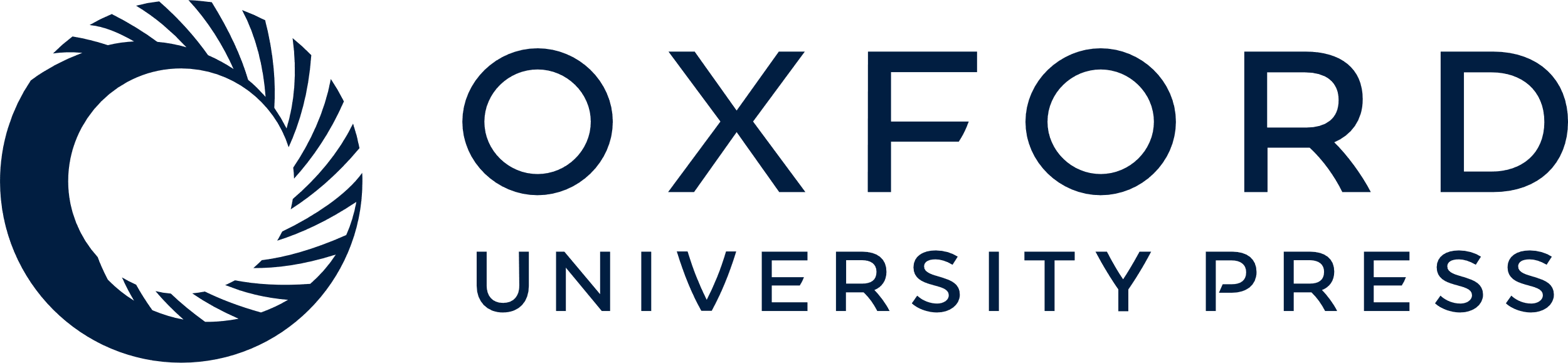 [Speaker Notes: Figure 1. A typical example of types of sources available through time. Historical data sources fill an important temporal gap, corresponding with periods during which human impacts (e.g., habitat alteration and species exploitation) accelerated but before ecological data collection began.


Unless provided in the caption above, the following copyright applies to the content of this slide: © The Author(s) 2015. Published by Oxford University Press on behalf of the American Institute of Biological Sciences. All rights reserved. For Permissions, please e-mail: journals.permissions@oup.com.]